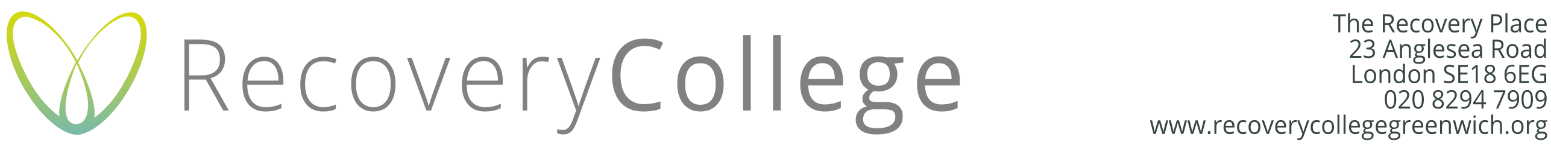 Self-Care
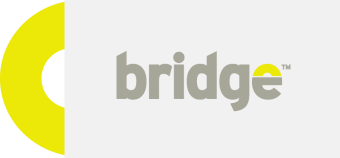 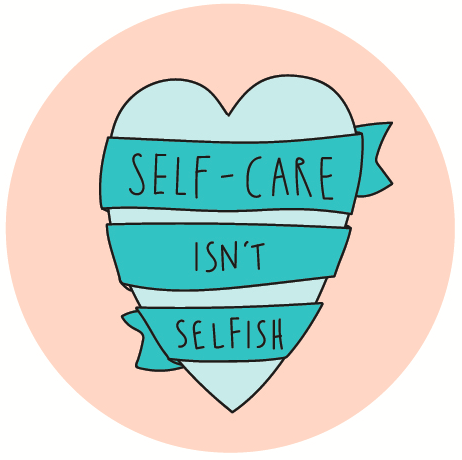 I give myself permission to…
I give myself permission to…

I give myself permission to…

I give myself permission to…

I give myself permission to…

I give myself permission to…

I give myself permission to…
“With every act of self-care your authentic self gets stronger, and the critical fearful mind gets weaker.

Every act of self-care is a powerful declaration:  I am on my side, each day I am more and more on my own side.”

Susan Weiss Berry
Self-Care
What does self-care mean to you?
Self-Care - defined
Self-care is any activity that we do deliberately in order to take care of our mental, emotional, physical  and spiritual health. 

Although it's a simple concept in theory, it's something we very often overlook.
Building a Self-Care Action Plan
Building a Self-Care Action Plan
The things you do to take care of your body in healthy ways.  Examples include: sleep; nutrition; exercise; and health care visits. 

How well do you take care of yourself physically? Identify three activities that you currently do and/or plan to engage in from this point forward to take care of yourself physically.

1)



2)



3)
Building a Self-Care Action Plan
The things you do to take care of your feelings in healthy ways. Examples include: maintaining support systems; journaling; and talking about feelings in health ways. 

How well do you take care of yourself emotionally? Identify three activities that you currently do and/or plan to engage in from this point forward to take care of yourself emotionally.

1)



2)



3)
Building a Self-Care Action Plan
The things you do to take care of your mind and understand yourself better.  Examples include: reading for pleasure, writing; and, engaging in continued education for additional knowledge/skill. 

How well do you take care of yourself psychologically? Identify three activities that you currently do and/or plan to engage in from this point forward to take care of yourself psychologically. 

1)



2)



3)
Building a Self-Care Action Plan
The things you do to gain perspective on life.  Examples include: prayer; meditation; contact with nature.

How well do you take care of yourself spiritually? Identify three activities that you currently do and/or plan to engage in from this point forward to take care of yourself spiritually. 

1)



2)



3)
Self-Care Maintenance
Self-Care tips
“Love of others and love of ourselves are not alternatives.”
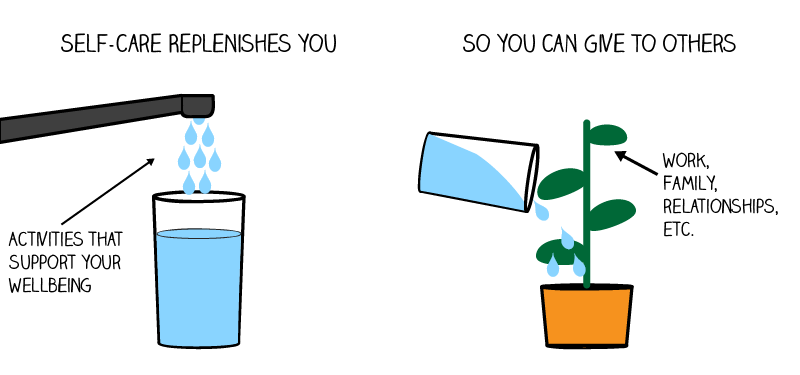 Self-care routine sentence completion activity:
I am going to stop…

During my morning routine, I will practice self-care by…          

During my evening routine, I will practice self-care by…         

The gesture of self-worth I am going to take towards myself in the next 24 hours is…
“Daring to set boundaries is about having the courage to love ourselves, even when we risk disappointing others.” 

Brene Brown
Boundaries
If you are not sure you are good at setting boundaries or indeed have any at all, ask yourself these questions:
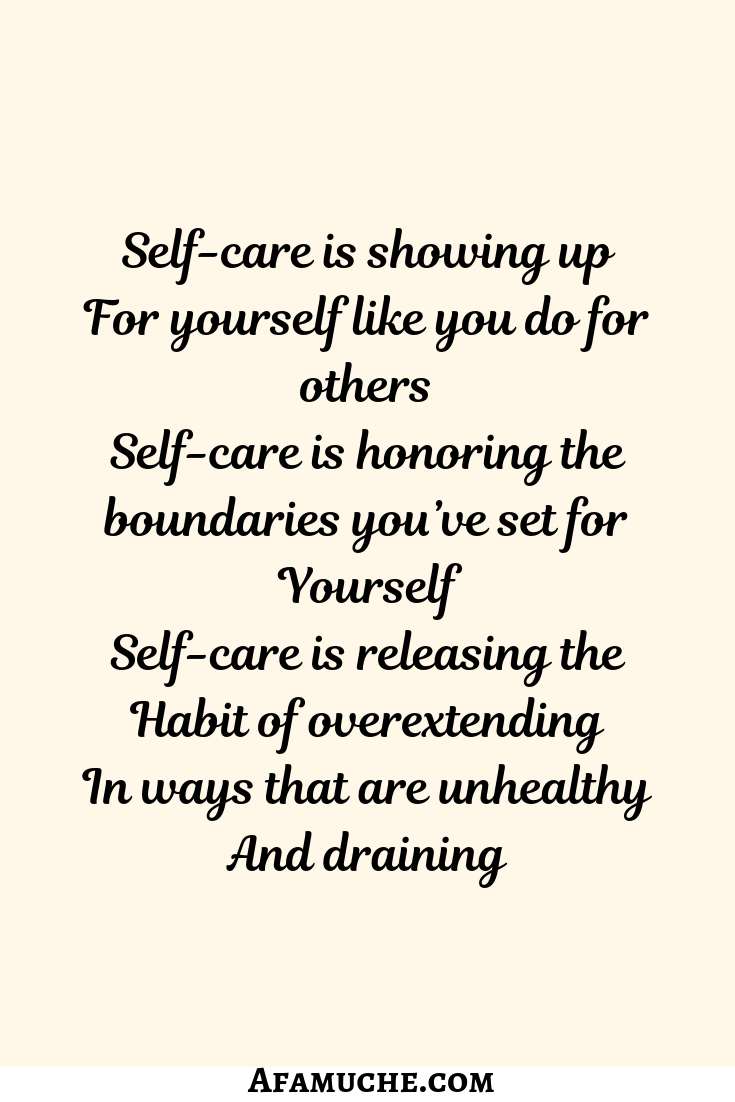 How often do I worry about what other people think?
Do I feel guilty for wanting to do things by myself?
When did I last say no to someone?
When did I last say yes to something I secretly didn’t want to do?
Do I feel like I deserve respect or I have to earn it by being ‘nice’?
When I think about saying no to someone, do I feel afraid? Or calm inside?
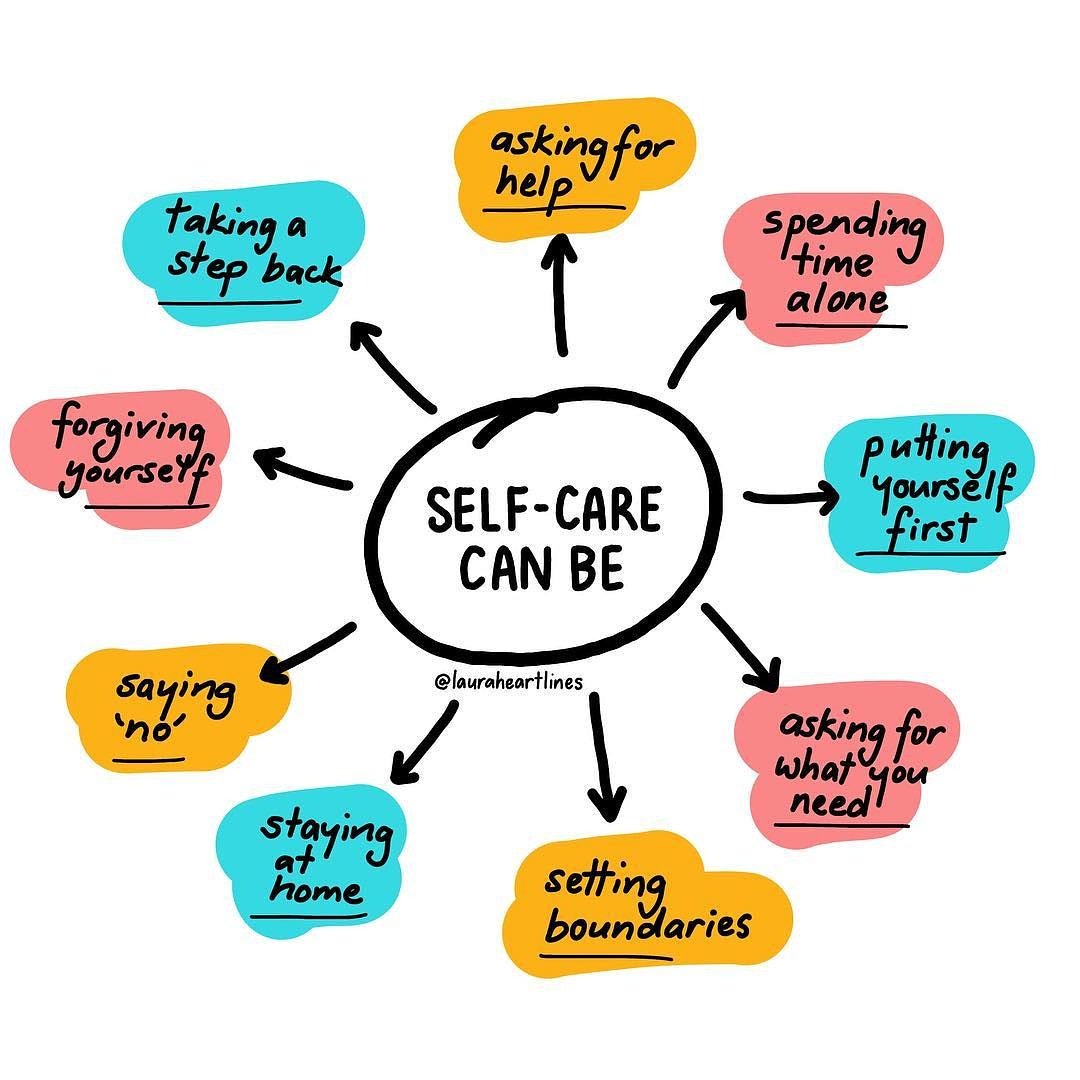 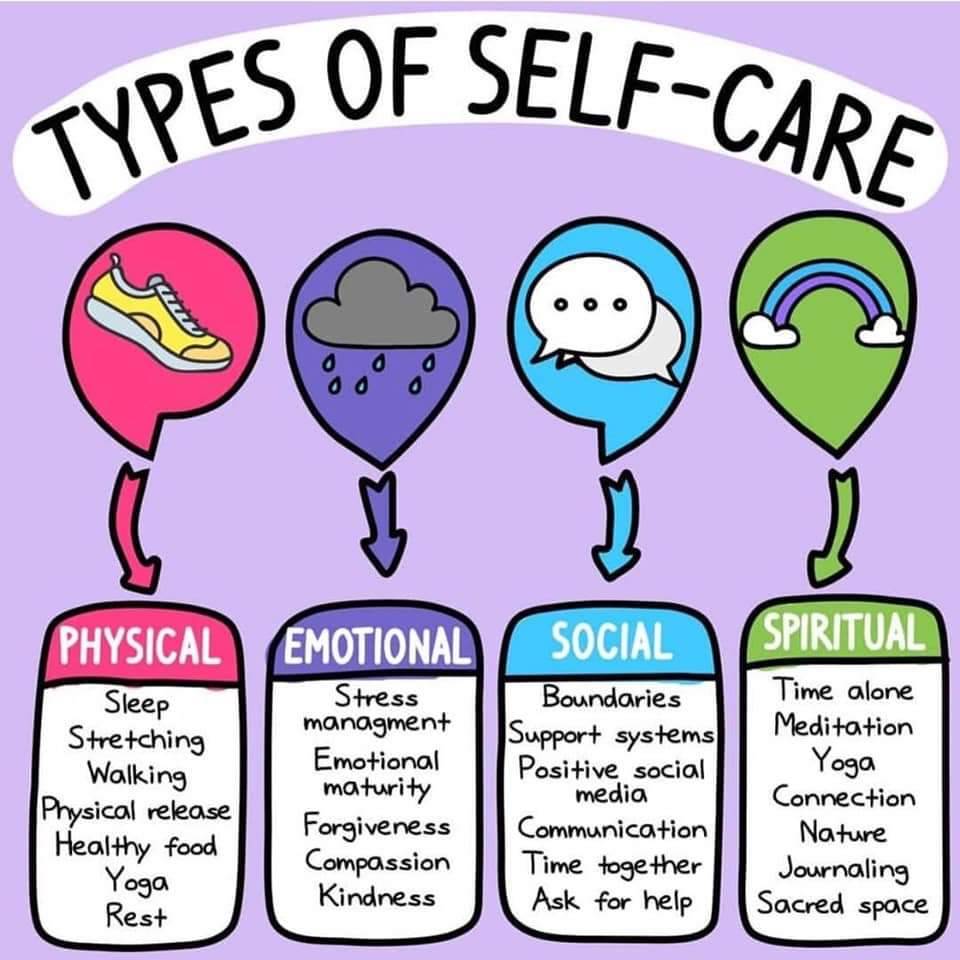 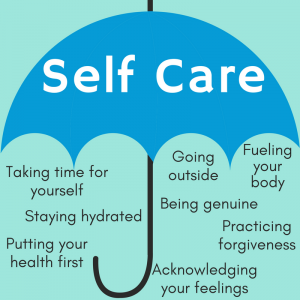 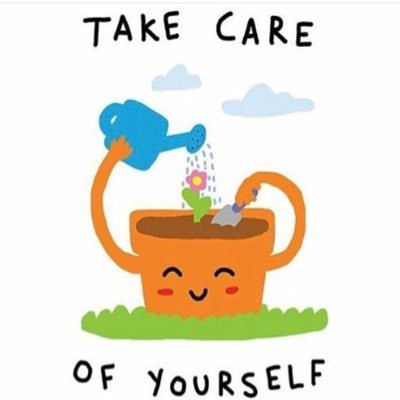 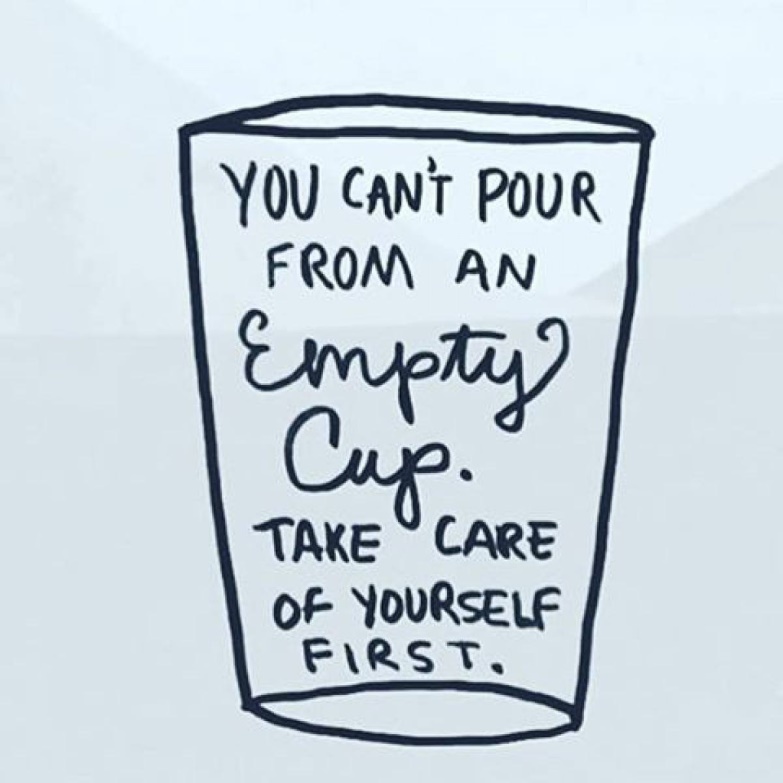